WSU Titooqan Cuukweneewit CoHeart
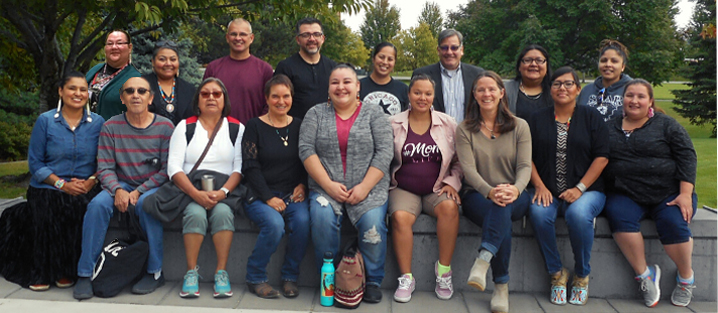 [Speaker Notes: College of Education
Department of Teaching and Learning
Native Teacher education project]
Background
Titooqan Cuukweneewit (loosely translated from Nimiipuutimt Nez Perce) is an epistemological and ontological Indigenous worldview that involves the teaching and learning of all people that weaves in ancestral knowledge and Indigenous pedagogies.
Based in Culturally Sustaining and Revitalizing Pedagogies (Alim & Paris, 2014; Lee & McCarty, 2017), our project works in partnership with three regional nations, the Nez Perce, Spokane, and Kalispel Tribes and includes students located on the Confederated Tribes of Colville Reservation and throughout Indian country in Montana, Wyoming, N. Dakota.
[Speaker Notes: Sovereignty issues are very important. Tribal Leadership Congress is now officially recognized as a body overseeing Indian Education.  There are individuals in high positions who have no idea about Native programming.]
Project Overview
Recruitment, retention, and successful graduation and induction of Native/Indigenous teachers, educators, and education administrators in public schools located on/near reservations and in urban areas. 
Participants receive financial support, faculty mentorship, and program-specific seminars that work in culturally sustaining and revitalizing pedagogies for core curriculum and teaching practices that center Indigenous land, language, culture, and community. (Alim & Paris, 2014).
[Speaker Notes: An evolution of OIE into the Alternate Route because of the challenges of a residency program.  PESB students don’t get a stipend, but the]
Key Concepts: Indigenous Knowledge Systems
As a teacher preparation pathway, we specifically focused on field placements in public schools located on reservations and in the surrounding Indigenous (urban) communities and schools.
Pedagogically, we centered Indigenous Knowledges (IK), culturally sustaining and revitalizing pedagogies (McCarty & Lee, 2014) through Native language revitalization, epistemologies with storytelling, and land-and-culture based education.
“Students who develop a critical Indigenous consciousness acknowledge, respect, and embrace the role Indigenous leaders play in providing service to their community and people… For Indigenous peoples, education has traditionally been a way to learn about life in ways that are directly tied to learning experiences involving nature, participant observation, hands-on practices, and storytelling. These educational experiences take place in one’s own community for the purpose of cultural transmission. The ultimate goal of Indigenous education is to learn how to become a contributing member of one’s community and this happens by locating students’ experiences in their communities.” 
– Tiffany Lee (Diné/Lakota) 2006
Indigenous framework
Indigenous education and nation building
Heals the “soul wound(s)” of colonialism and can improve students behavior(s) and influence academic success (Duran & Braveheart, 1998; Duran & Duran, 1995; Smith, 2012)
Provides opportunities for education sovereignty to be enacted and can potentially create opportunities linked to nation building and influences next generation of Native youth (McCarty & Lee, 2014; Brayboy, 2006)
Culture-Based Education (CBE):

Positively impacts student socio-emotional well-being (e.g., identity, self-efficacy, social relationships);
Enhanced socio-emotional well-being, in turn, positively affects math and reading test scores;
Positively related to math and reading test scores for all students, and particularly for those with low socio-emotional development, most notably when supported by overall CBE use within the school. (Sabzallian, 2019)
Challenges
Generating a place-based program is relational and time-intensive, and requires more resources than mainstream teacher preparation programming;
Teacher preparation program needs maximum professional flexibility to respond to the needs of the community;
Creating a summer intensive schedule has been a challenge for students who are immersed in summer cultural activities; 
Rural and remote reservation communities can often present technological difficulties namely access to internet and telephone services.
Contact us
renée holt rcholt@wsu.edu 
Francene Watson fwatson@wsu.edu
Tariq Akmal takmal@wsu.edu